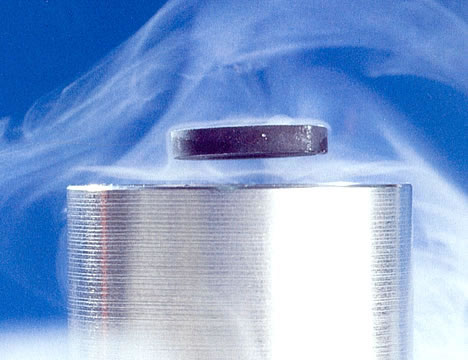 Физика
для начинающих
3 класс
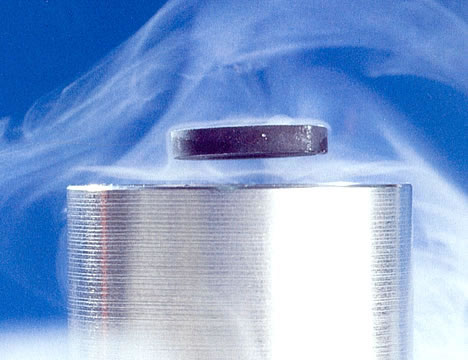 Градусник
Я под мышкой посижу,И что делать укажу:Или разрешу гулять,Или уложу в кровать
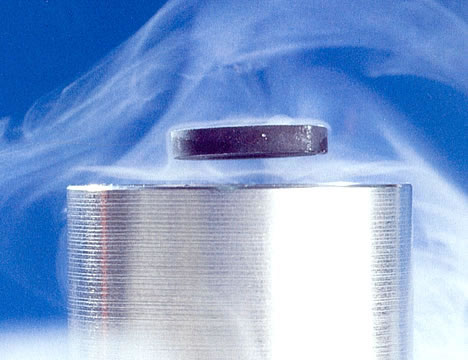 Сутки – это всегда 24 часа.
Когда сутки короче: зимой или летом?
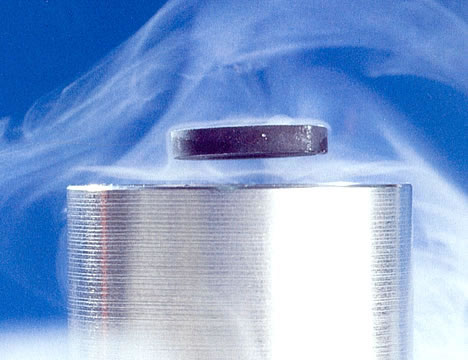 Солнце
В дверь, окно стучать не будет,    А взойдёт и всех разбудит.
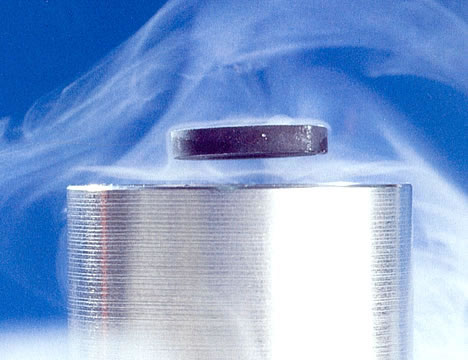 Компас
На ладонь он ляжет весь.Не часы, а стрелки есть.Он в дороге пригодится,с ним нигде не заблудиться.
Молодцы!